Нормативно-правові засади екологічної діяльності
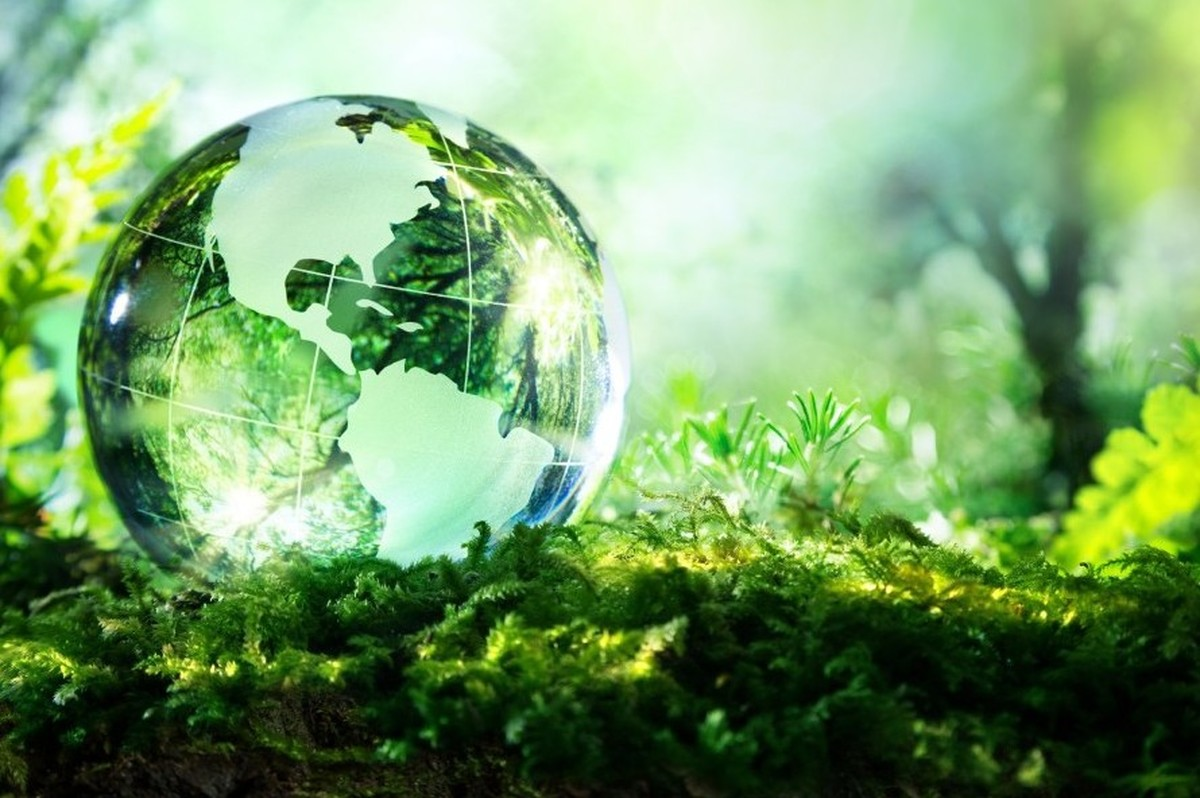 Метою вивчення навчальної дисципліни «Нормативно-правові засади
екологічної діяльності» є засвоєння теоретико-методологічних основ з екологічного
права та змісту вимог законодавства, що регулює відносини у сфері охорони
навколишнього природного середовища, з метою використання у подальшій
професійній діяльності.
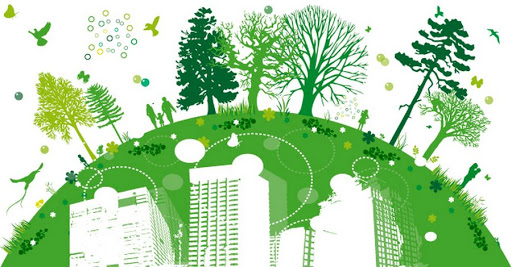 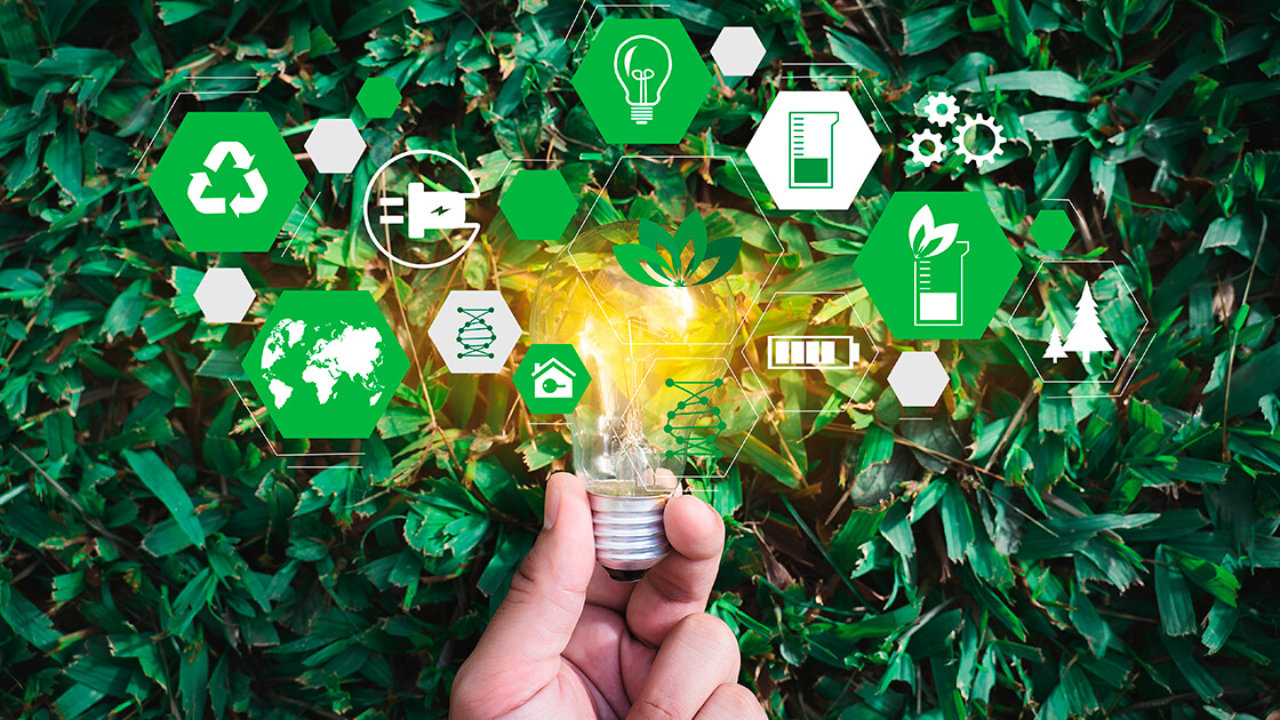 Основними завданнями вивчення дисципліни «Нормативно-правові засади
екологічної діяльності» є отримання компетенцій, які дозволять одержувати
інформацію про зміст української екологічної доктрини, положення загальнодержавних
та регіональних екологічних програм, відповідність вимогам суміжних галузей
законодавства України щодо охорони та збереження природних ресурсів та технічним
нормам і стандартам.
У результаті вивчення навчальної дисципліни здобувач освіти повинен набути таких
практичних результатів навчання (знання, уміння тощо) та компетентностей:
К4. Здатність розробляти та управляти проєктами.
К6. Здатність до пошуку, оброблення та аналізу
інформації з різних джерел.
К7. Здатність мотивувати людей та рухатись до
спільної мети.
СК2. Здатність застосовувати міждисциплінарні
підходи при критичному осмисленні екологічних
проблем.
СК5. Здатність доводити до фахівців та нефахівців
знання та власні висновки.
СК6. Здатність управляти стратегічним розвитком
команди в процесі здійснення професійної
діяльності у сфері екології, охорони довкілля та
збалансованого природокористування.
ПР04. Знати правові та етичні норми для оцінки професійної діяльності, розробки та реалізації соціально-значущих екологічних проєктів в умовах суперечливих вимог.
ПР08. Уміти доносити зрозуміло і недвозначно професійні знання, власні обґрунтування і висновки до фахівців і широкого загалу.
ПР09. Знати принципи управління персоналом та ресурсами, основні підходи до прийняття рішень в умовах неповної/недостатньої інформації та суперечливих вимог.
Програма навчальної дисципліни
Змістовий модуль 1. Теоретичні засади екологічного права. Предмет, метод, поняття, принципи та система екологічного права. Джерела екологічного права. Екологічні права та обов’язки громадян. Класифікація об'єктів екологічного права. Особливості джерел сучасного екологічного права. Джерела екологічного права за суб'єктами нормотворчості.
Змістовий модуль 2. Правове забезпечення раціонального використання і охорони вод і землі в Україні.
Принципи захисту охорони земель. Принципи захисту охорони вод.
Змістовий модуль 3. Правове регулювання охорони та використання надр.
Правовий режим категорій земель. Причини, що викликають погіршення
стану земель та земельних ресурсів і необхідність їх охорони, їхні види. Правова система захисту та охорони вод. Відповідальність за порушення водного законодавства.
Змістовий модуль 4. Правова охорона надр. Рослинний світ як об’єкт правової охорони та використання. Актуальні проблеми правової охорони лісів в Україні.
Структура права користування надрами. Права суб'єктів користування надрами. Джерела права, що регулюють відносини у сфері охорони використання та відтворення рослинного світу. Нормативно-правове регулювання лісових правовідносин.
Змістовий модуль 5. Правове регулювання охорони і використання  тваринного світу. Правовий режим використання атмосферного повітря.
Змістовий модуль 6. Організаційно-правові заходи щодо охорони тваринного світу. Клімат і озоновий шар як об’єкти правової охорони.
Змістовий модуль 7. Загальна характеристика законодавства про тваринний світ. Обʼєкти тваринного світу, їхнє правове визначення та право власності на них. Загальна характеристика використання обʼєктів тваринного світу. Порядок реалізації управлінських заходів щодо охорони атмосферного повітря. Юридична відповідальність за порушення законодавства про охорону атмосферного повітря.
Змістовий модуль 8. Основні принципи екологічної етики. Особливості формування концепції екологічної освіти. Принципи освіти для сталого розвитку. Впровадження стратегії сталого розвитку у сфері освіти.